4 – Blessed Assurance
19 – Heavenly Sunlight
Opening Prayer
162 – Night, With Ebon Pinion
340 – I Gave My Life For Thee
588 – I’ll Live On
Sermon 
317 – All Things Are Ready
347 – Who Will Follow Jesus?
Isaiah 53 
 4 Surely He has borne our griefs 
      And carried our sorrows; 
      Yet we esteemed Him stricken, 
      Smitten by God, and afflicted. 
 5 But He was wounded for our transgressions, 
      He was bruised for our iniquities; 
      The chastisement for our peace was upon Him, 
      And by His stripes we are healed. 
  6 All we like sheep have gone astray; 
      We have turned, every one, to his own way; 
      And the LORD has laid on Him the iniquity of us all.
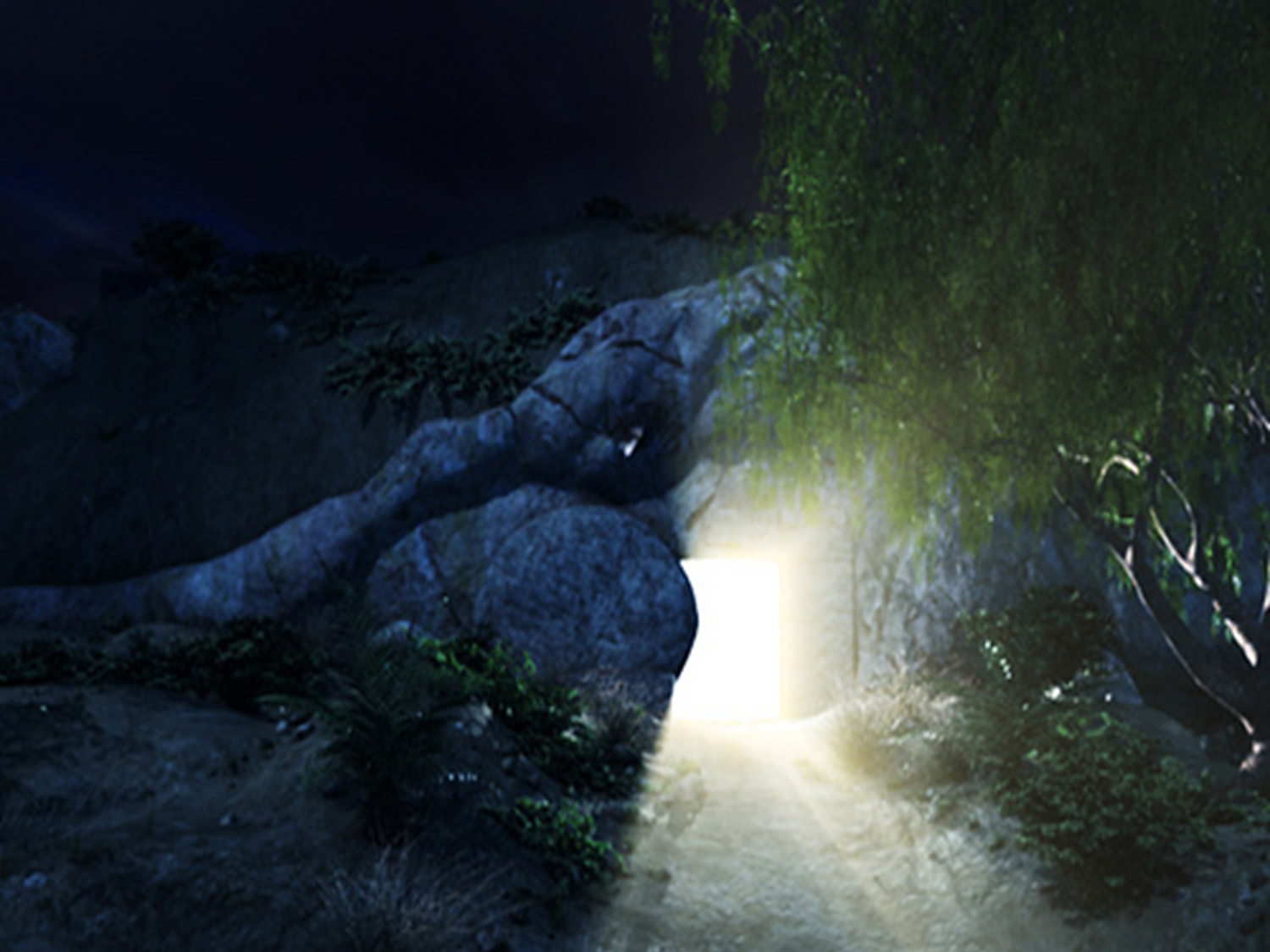 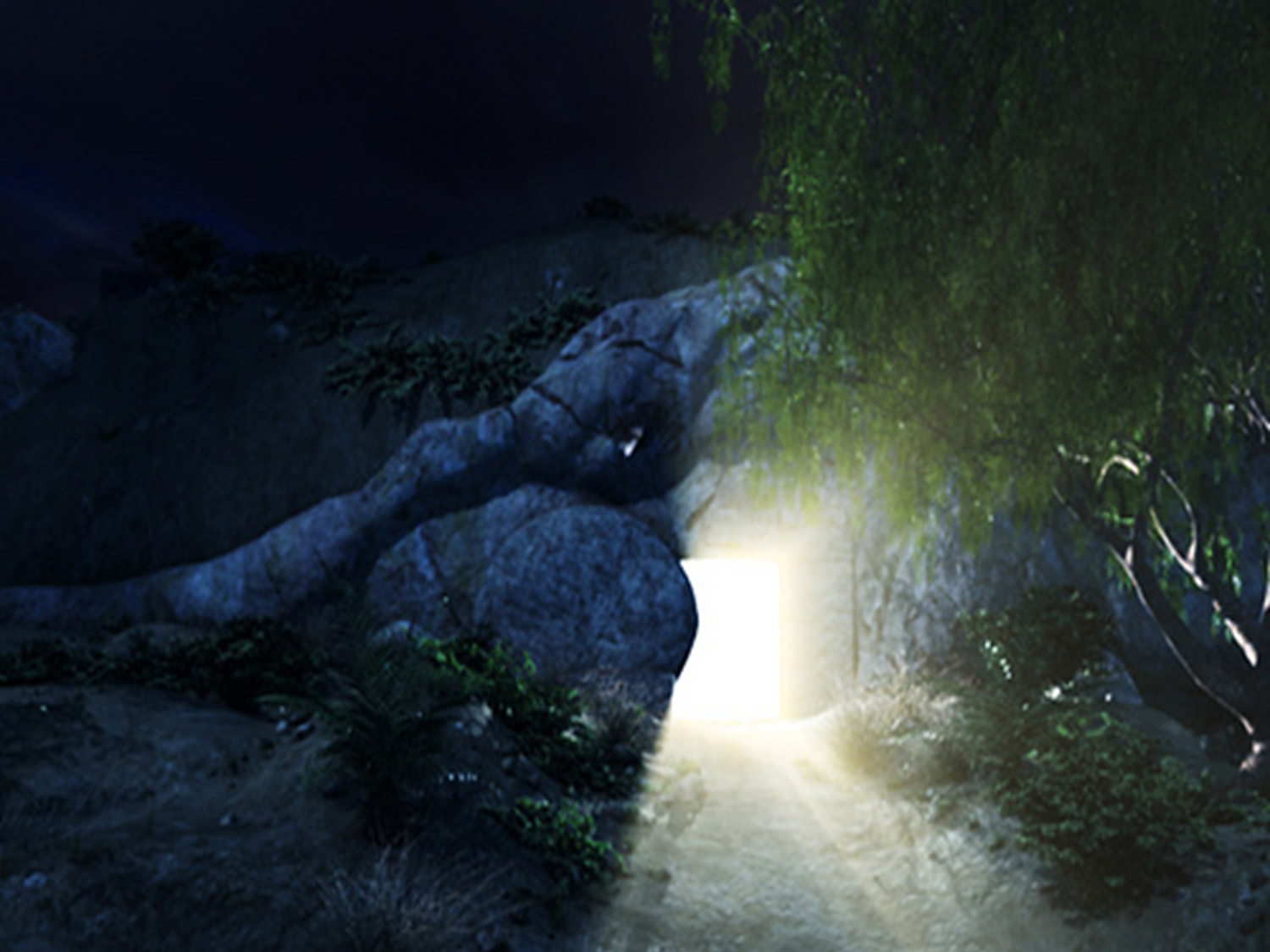 1 Corinthians 11
23 For I received from the Lord that which I also delivered to you: that the Lord Jesus on the same night in which He was betrayed took bread; 
24 and when He had given thanks, He broke it and said, “Take, eat, this is My body which is broken for you; do this in remembrance of Me.” 25 In the same manner He also took the cup after supper, saying, “This cup is the new covenant in My blood. This do, as often as you drink it, in remembrance of Me.” 
26 For as often as you eat this bread and drink this cup, you proclaim the Lord’s death till He comes.
4 – Blessed Assurance
19 – Heavenly Sunlight
Opening Prayer
162 – Night, With Ebon Pinion
340 – I Gave My Life For Thee
588 – I’ll Live On
Sermon 
317 – All Things Are Ready
347 – Who Will Follow Jesus?
“Now concerning the collection for the saints, as I have given orders to the churches of Galatia, so you must do also: 2 On the first day of the week let each one of you lay something aside, storing up as he may prosper, that there be no collections when I come.”						 – 1 Corinthians 16:1,2
4 – Blessed Assurance
19 – Heavenly Sunlight
Opening Prayer
162 – Night, With Ebon Pinion
340 – I Gave My Life For Thee
588 – I’ll Live On
Sermon 
317 – All Things Are Ready
347 – Who Will Follow Jesus?
“Go, Make It As Secure As You Know How”
Matthew 27:65,66
“Pilate said to them, “You have a guard; go your way, make it as secure as you know how.” 66 So they went and made the tomb secure, sealing the stone and setting the guard.”
Matthew 27:63,64
“saying, “Sir, we remember, while He was still alive, how that deceiver said, ‘After three days I will rise.’ 64 Therefore command that the tomb be made secure until the third day, lest His disciples come by night and steal Him away, and say to the people, ‘He has risen from the dead.’ So the last deception will be worse than the first.”
Luke 14:26,27,33
“If anyone comes to Me and does not hate his father and mother, wife and children, brothers and sisters, yes, and his own life also, he cannot be My disciple. 27 And whoever does not bear his cross and come after Me cannot be My disciple. 33 So likewise, whoever of you does not forsake all that he has cannot be My disciple.
“Securing Our Hearts”
Matthew 12:34-37
“Brood of vipers! How can you, being evil, speak good things? For out of the abundance of the heart the mouth speaks. 35 A good man out of the good treasure of his heart brings forth good things, and an evil man out of the evil treasure brings forth evil things. 36 But I say to you that for every idle word men may speak, they will give account of it in the day of judgment. 37 For by your words you will be justified, and by your words you will be condemned.”
James 4:8-10
“Draw near to God and He will draw near to you. Cleanse your hands, you sinners; and purify your hearts, you double-minded. 9 Lament and mourn and weep! Let your laughter be turned to mourning and your joy to gloom. 10 Humble yourselves in the sight of the Lord, and He will lift you up.”
Hebrews 3:8,15
“Do not harden your hearts as in the rebellion, In the day of trial in the wilderness, 15 while it is said:
“Today, if you will hear His voice,
Do not harden your hearts as in the rebellion.”
Proverbs 4:4
“He also taught me, and said to me:
“Let your heart retain my words;
Keep my commands, and live.”
Proverbs 4:21-23
“Do not let them depart from your eyes;
Keep them in the midst of your heart;
22 For they are life to those who find them,
And health to all their flesh.
23 Keep your heart with all diligence,
For out of it spring the issues of life.”
Consider…
How often do you think about God's love and find patience there? (2 Thess 3:5)
How often do you take your cares to the Lord and by faith truly find the burdens of you heart lifted? 	(Phil 4:6-7)
Do you have sincere love for other Christians? 	(1 Thess 3:12-13)
“A Secure View of God”
Proverbs 3:3-7
“Let not mercy and truth forsake you; Bind them around your neck, Write them on the tablet of your heart, 4 And so find favor and high esteem In the sight of God and man. 5 Trust in the Lord with all your heart, And lean not on your own understanding; 6 In all your ways acknowledge Him, And He shall direct your paths. 7 Do not be wise in your own eyes; Fear the Lord and depart from evil.”
Hebrews 8:10,11
“For this is the covenant that I will make with the house of Israel after those days, says the Lord: I will put My laws in their mind and write them on their hearts; and I will be their God, and they shall be My people. 11 None of them shall teach his neighbor, and none his brother, saying, ‘Know the Lord,’ for all shall know Me, from the least of them to the greatest of them.”
Proverbs 1:7
“The fear of the Lord is the beginning of knowledge, but fools despise wisdom and instruction.”
“Test For What Is Really Important To Us”
Consider…
Our casual approach to sin.  (Heb 1:9)
Our casual approach to Bible study. 			(1 Thess 2:13)
Our casual approach to God. (Col 3:17)
Our casual approach to raising our children. 	(Eph 6:4) 
Our casual approach to our salvation. 			(2 Cor 6:1-2)
Conclusion
2 Peter 1:10
“Therefore, brethren, be even more diligent to make your call and election sure, for if you do these things you will never stumble;”
Hebrews 10:22-25
“let us draw near with a true heart in full assurance of faith, having our hearts sprinkled from an evil conscience and our bodies washed with pure water. 23 Let us hold fast the confession of our hope without wavering, for He who promised is faithful. 24 And let us consider one another in order to stir up love and good works, 25 not forsaking the assembling of ourselves together, as is the manner of some, but exhorting one another, and so much the more as you see the Day approaching.”
“A Few Things In Hell The Church Needs”